Year 3: Can I add and subtract multiples of 100?Year 4: Can I count back through zero using negative numbers?
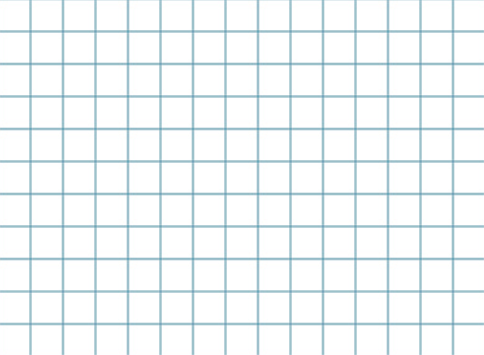 6.10.20
In Focuscomplete these in your books
Year 4






Can you write all the fact families for the bar model?
Year 3

		900

	600		   300


Can you write all the fact families for the bar model?
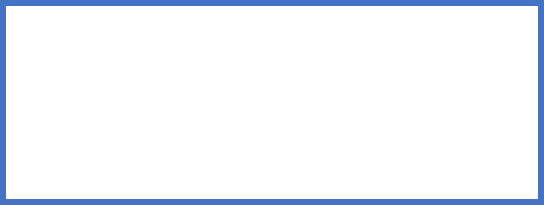 1400
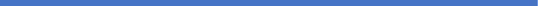 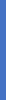 300
1100
Year 4 – Fill in your number line.Year 3 – fluency: do and talk
Complete each box for 500 + 400
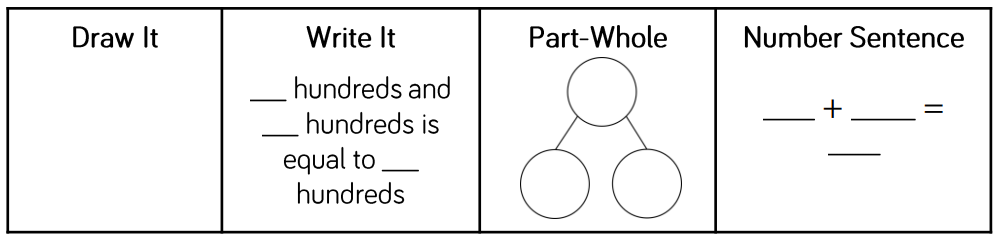 Year 3 – Work on your independent taskYear 4 – do and talk
What is a negative number?
How do we represent a negative number?

How would I write…

Negative 4?
Negative 13?
Negative 22?
Year 3 – Work on your independent taskYear 4 – do and talk
Order these numbers from smallest to largest using inequality symbols:

-1, - 4, 0, -8, 10

8, -7, -12, 3, 7
Year 4 – fluency: do and talk
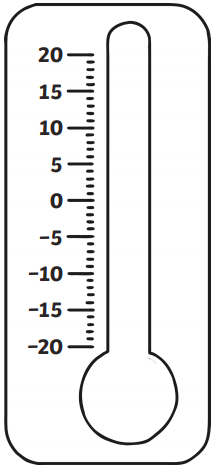 Which is the warmer temperature in each pair?

5oC  and  2oC

4oC  and  - 8oC

-12oC  and 1oC

-3oC  and  0oC
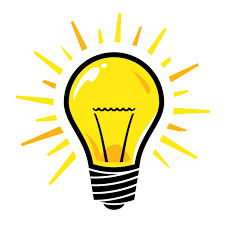 Lightbulb challenge
Year 3

There are 700 children in the school.

There are 100 more boys than girls.

How many girls are in the school? 
Draw a barmodel.
Year 4

Teddy counted down in 3s until he reached -18.

The first number he said was 21, what was the tenth number he said?